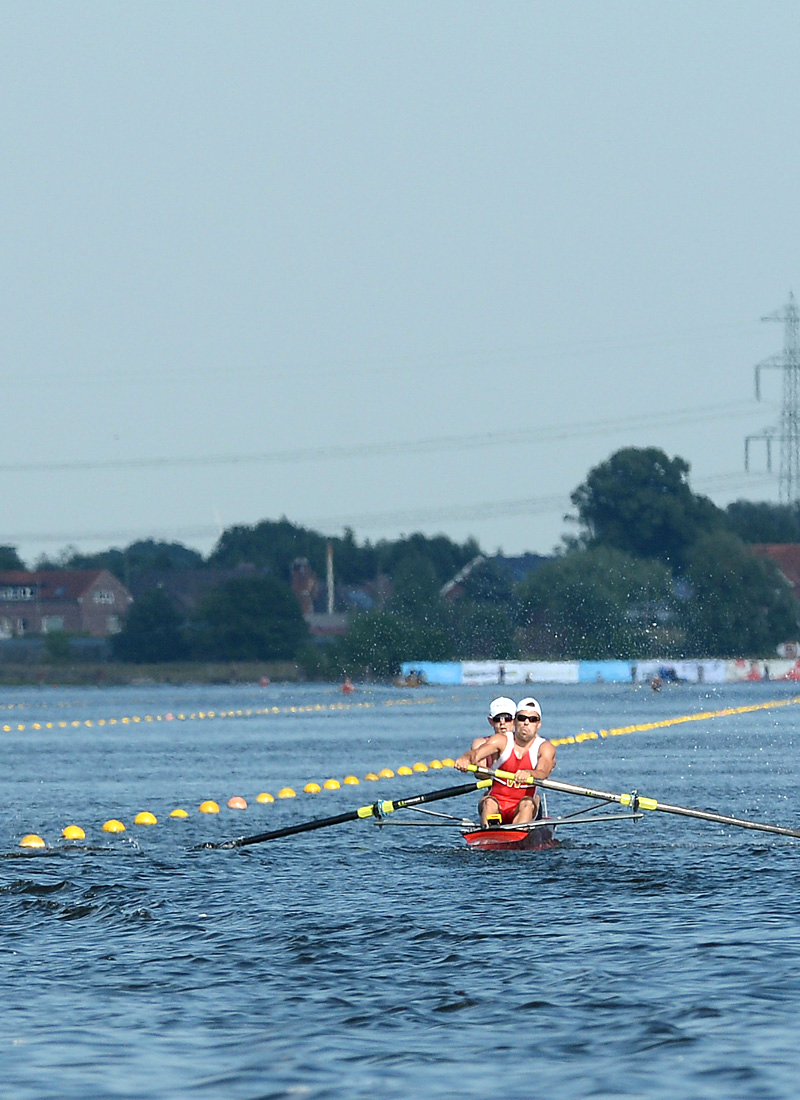 Wettkampfrichtertagung 2020
Übersichtliche Darstellung der Ergebnisse.
Lizenzverlängerung
Alle WKR-Lizenzen werden automatisch um ein Jahr verlängert. In 2020 werden daher keine Lizenzen auslaufen.

Mindestzahl an Einsätzen
Aufgrund der weitgehend ausgefallenen Saison 2020 werden wir evtl. fehlende Einsätze in diesem Jahr nicht negativ anrechnen. 
Durchgeführte Einsätze werden natürlich berücksichtigt.
2
Auswertung WKR
Einige Fakten:
Derzeit gibt es im DRV 210 WKR, davon 53 Frauen (26%)
Die Zahl der WKR ist im vergangenen Jahr gesunken, obwohl 6 neue WKR-Kolleginnen/Kollegen die Prüfung bestanden haben. 
Der Grund dafür waren freiwilliger Ausstieg, Streichungen wg. Lizenzablauf und fehlenden Einsätzen, sowie ein Todesfall.
Eine Reihe von Regatten können nur mit Schwierigkeiten die WKR-Plätze füllen.
Im Jahr 2019 hatten die WKR im Durchschnitt 4,5 Regattaeinsätze (0-18).
3
Auswertung WKR  - Schlussfolgerungen
Wir reden schon länger darüber, dass wir mehr neue WKR benötigen. Es fehlenaber bisher die zündenden Ideen, wie das umgesetzt werden kann. 
Die Zahl der Wettkampfrichterinnen liegt mit 26% deutlich niedriger als die Zahl der Ruderinnen im DRV (35%) und auch niedriger als die der Teilnehmerinnen an Regatten (Jahrgangsmeisterschaft 2019: 34-46%).
Die Anforderungen an die WKR werden mit dem Aufkommen neuer Wettkampfformen (z.B.Ergometer, Coastal) nicht weniger werden.
4
Meisterschaftsausschreibungen
Seit einiger Zeit ist die Genderdiskussion immer mehr in den Vordergrund gerückt.
Als Reaktion darauf gab es Initiativen, die Ausschreibungen bei internationalen und nationalen Meisterschaften für die Geschlechter anzugleichen.
Bei der FISA ist bei allen Meisterschaften eine Geschlechtergleichheit bei den ausgeschriebenen Rennen erreicht, dies gilt auch für die Ruderrennen bei den Olympischen Spielen.
5
Situation im DRV
Geschlechterparität existiert bei:
der Ergometermeisterschaft
der Kleinbootmeisterschaft
der Großbootmeisterschaft
der U17-Meisterschaft 
der Sprintmeisterschaft. 
Um dies zu erreichen, wurden im vergangenen und in diesem Jahr zahlreiche Rennen für Juniorinnen und Frauen zusätzlich aufgenommen.
Für die einzelnen Regatten wurde die Situation noch nicht untersucht.
6
Noch vorhandene Unterschiede 
U23: Leichtgewichts 4-/8+
U19: Leichtgewichts 2-/4-/8+ 
Um auch hier eine Annäherung zu erreichen, wurde ein Regeländerungsantrag gestellt, die leichten Achter für die U19 und U23-Männer aus dem Programm der jeweiligen Jahrgangsmeisterschaft zu streichen.
7
Offene Frage:
Wie wird in Zukunft mit der Genderdiskussion umgegangen? In Deutschland gibt es mittlerweile „divers“ als drittes Geschlecht.
Im Sport und auch im Rudern ist das bisher nur ansatzweise angekommen.
Die FISA hat allerdings bei ihrem letzten Kongress eine Regelung getroffen.
8
Termine 2021 ff.
2021 / 1
2021 / 2
2022
2023
2024
Alles weitere im Verwaltungsportal!
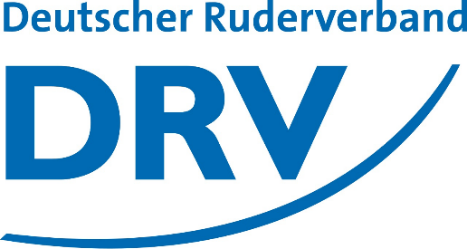 Corona - Pandemie
Anmerkungen zur praktischen Durchführung von Regatten 

Oktober 2020

Georg Grützner
16
Oktober 2020
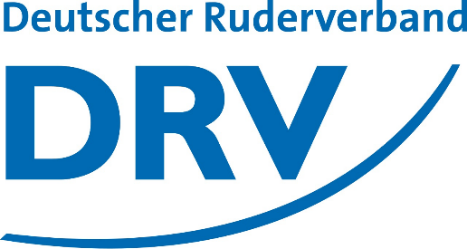 Aktuelle Situation 

In der Hauptsaison 2020 sind alle Regatten wegen der Corona-Pandemie ausgefallen.
Im Herbst haben einige wenige Regatten stattgefunden.
Diese unterlagen den unterschiedlichen Bestimmungen der Regelungen in den Bundesländern.
Der DRV hat, mit Prof. Dr. Jürgen Steinacker, Ulm, Richtlinien erarbeitet,  die maßgeblich in die Hygiene-Konzepte von Regatten eingeflossen sind.
17
Oktober 2020
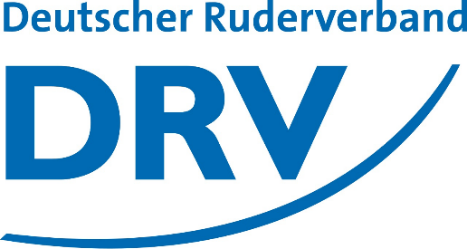 Aktuelle Situation 

Folgende Regatten haben im besonderem Maße das Konzept für ihre eigenen Hygiene-Standards zu Grunde gelegt.
EM U23 Duisburg
Regatta Krefeld incl. JuM Regatta
LM NRW und LE JuM NRW
DSM, Werder
Der Autor war bei diesen Regatten als Schiedsrichter tätig und möchte im Folgenden Hinweise zu praktischen Umsetzung geben.
18
Oktober 2020
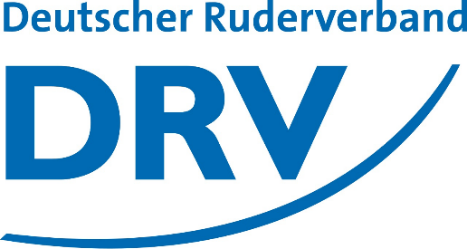 Bereiche der Regatten

Sattelplatz, Startnummern, An- und Ablegen
Regattabüro, Ab- und Ummeldungen
Stege
Start- und Seitenrichter
Motorboote
Ziel und Zeitnahme
Kontrollkommission und Waage
Ergebnisaushänge
Regattaplatz mit Catering, Zuschauer
19
Oktober 2020
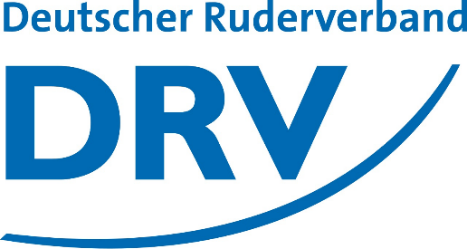 Sattelplatz, Stege, Startnummern 
Hier geht es darum, nach Möglichkeit die Begegnungen der einzelnen Mannschaften temporär zu minimieren. Überall an Land können die Mannschaften entzerrt werden. Das Nadelöhr sind die Steganlagen.
Daher gilt es, mit folgenden Maßnahmen die Stegzeiten zu beschleunigen:
 - getrennte An- und Ablegestege bzw. Stegbereiche
 -Kontrollkommissionen kontrollieren bereits an Land – Sicherheitsbenzel kann man sich auch in einem 1,5 m Abstand zeigen lassen 
 - neben den Stegen stehen Böcke für Benzelreparaturen bereit
 - separater Lagerort Riemen und Skulls nicht auf dem Steg, verhindert sich Nähern bei der Rudersuche
 - Bugnummern werden veranstalterseitig an Land aufgebracht und wieder abgenommen – kein Kontakt durch den Sportler
- Nach Möglichkeit abgegrenzter Bereich mit Hinweisschildern Maskenpflicht auch für Dritte – bewährt hat sich hier die direkte Erwähnung des Bußgeldes.
20
Oktober 2020
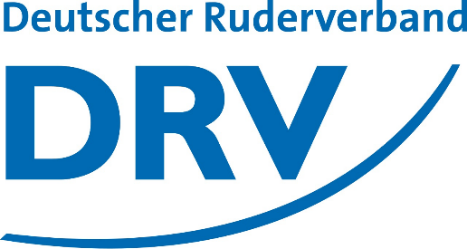 Sattelplatz, Stege, Startnummern
←  Getrennte Stege
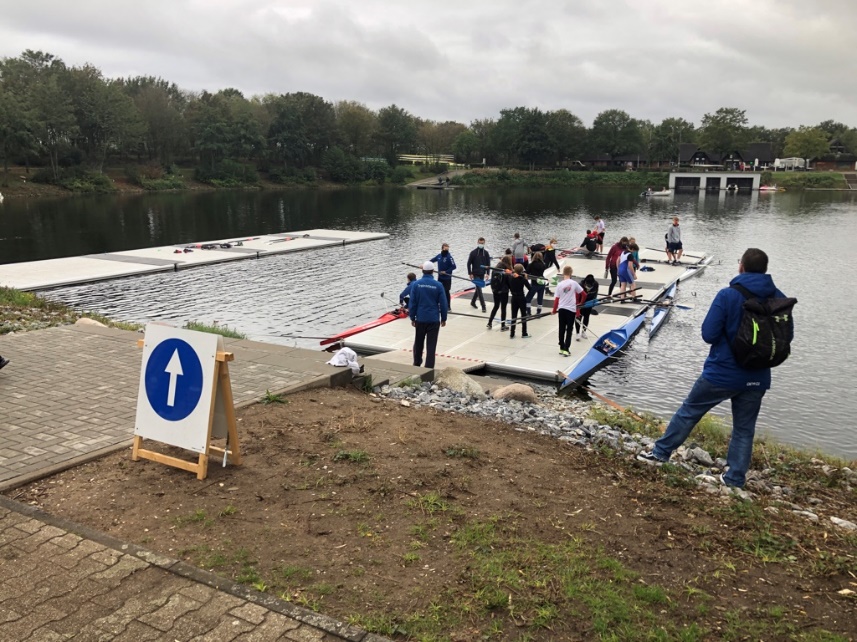 großzügiges
separates Skull-/Riemenlager ↓
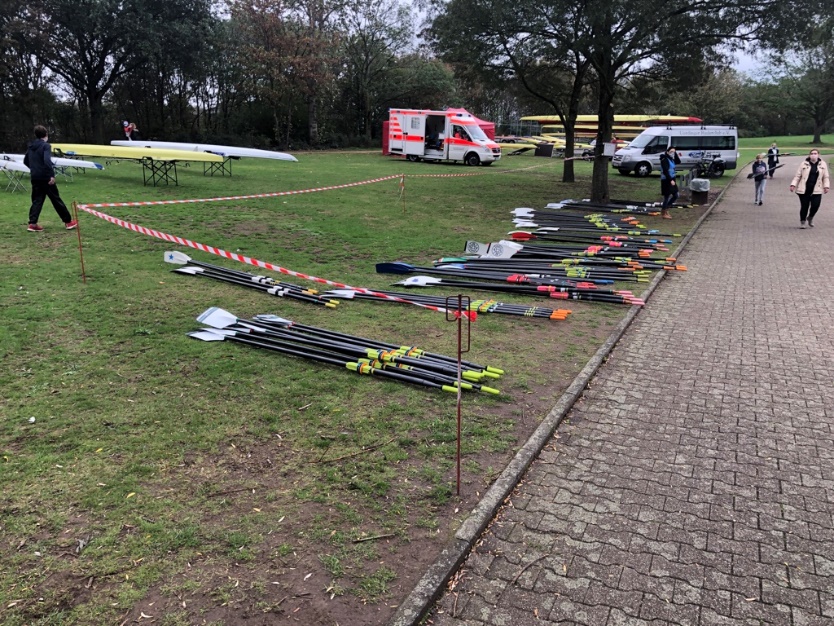 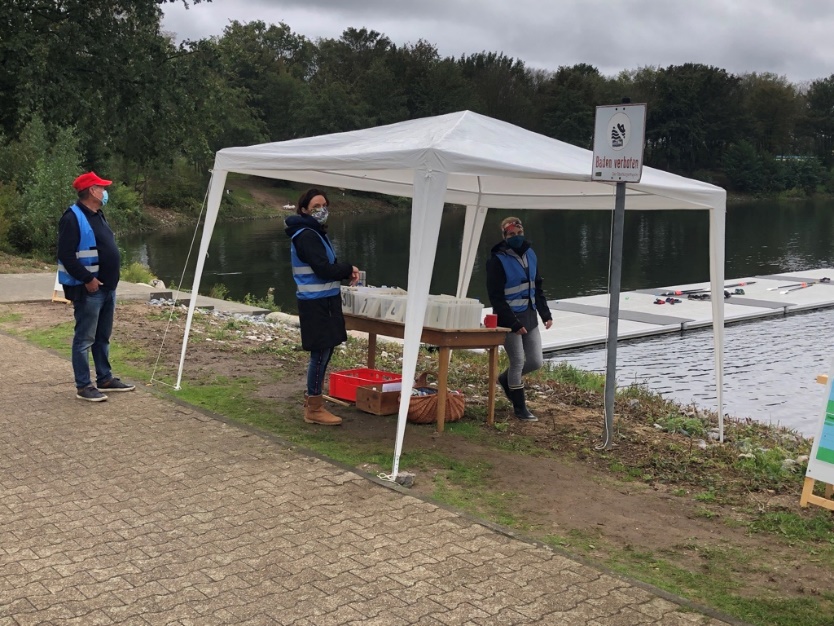 ←  Bugnummernausgabe und Einsammelplatz zwischen An- und Ablegestegen
21
Oktober 2020
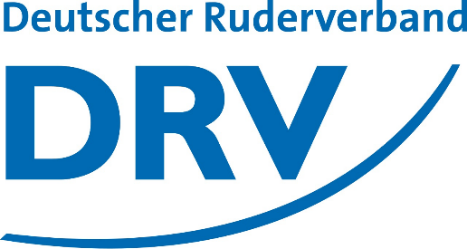 Sattelplatz, Stege, Startnummern
← Reichlich Platz für Vereinszelte hilft bei der vereinsweisen Segregation
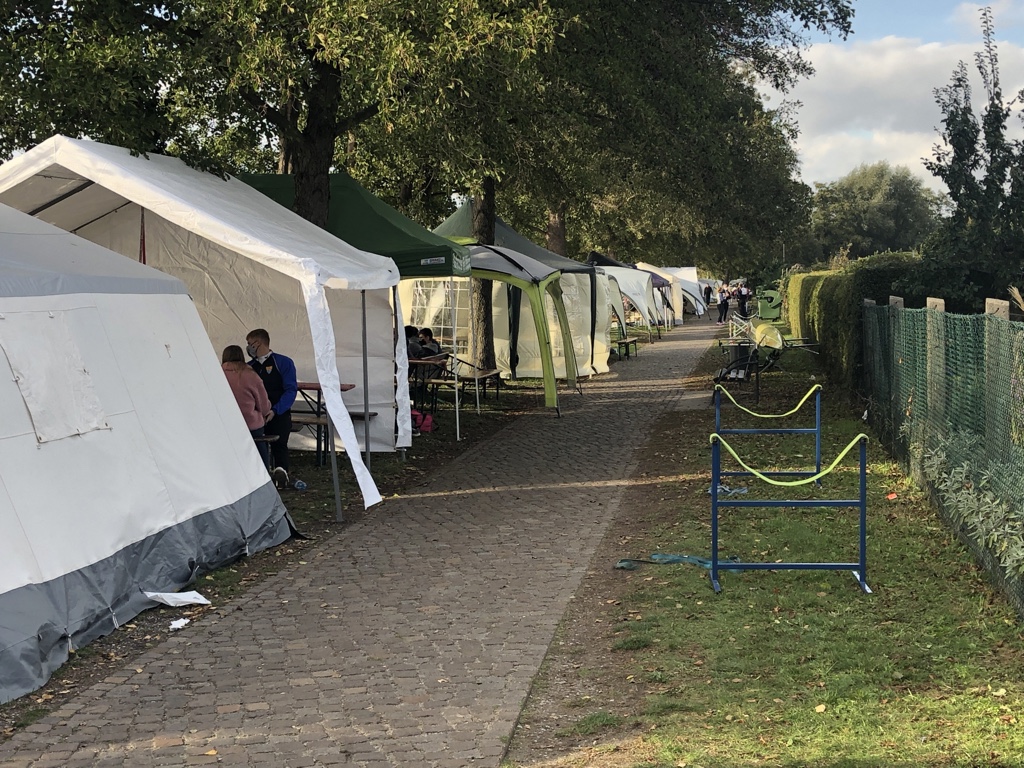 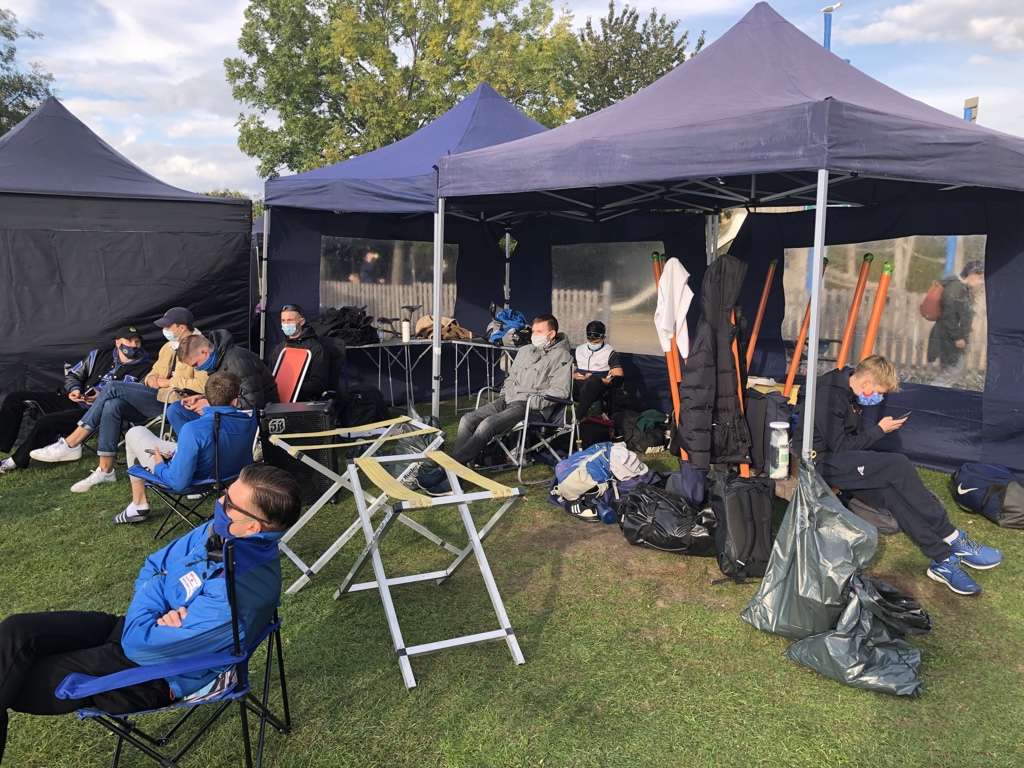 Auch in den Vereinszelten gilt Maskenpflicht wie auf dem gesamten Sattelplatz		
22
Oktober 2020
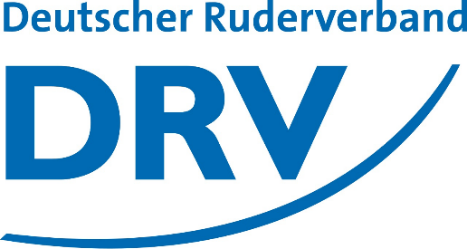 Regattabüro, Ab- und Ummeldungen
Hier haben mehrere Möglichkeiten den Praxistest bestanden:
 - Einfachste Möglichkeit: wie bisher mit Formularen (vor der Tür) mit 1,5 m Abstand, Maskenpflicht und Plexiglasschutz an der Theke.
 - Zukunftsorientierte Möglichkeit: Abschaffung des offenen Regattabüros, Einrichtung je einer E-Mail-Adresse für An-, Ab-, und Ummeldungen. Diese muss dann aber ständig überwacht werden!
			-Vorteile: keine Papiere, kein Kontakt, Änderungen können von überall erfolgen, ggf. 				automatische Weiterleitung an WKR-Obmann
			-Probleme: Ist Absender autorisiert?  Sind die Angaben vollständig oder muss man 				ständig nachfragen?
23
Oktober 2020
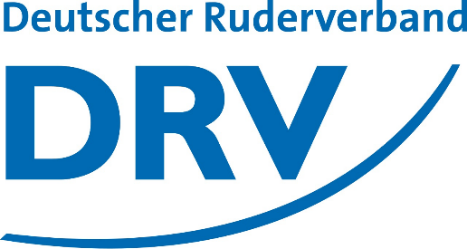 Start und Seitenrichter
Starter allein auf dem Start  - Maskenpflicht beim Transport – Maskenpflicht am Start kann entfallen
Starter mit anderen auf dem Start – ggf. sogar in geschlossenen Einheiten: Maskenpflicht für alle 
Seitenrichter allein auf der Position – Maskenpflicht beim Transport – Maskenpflicht während der Tätigkeit kann entfallen
Seitenrichter mit anderen an der Seite – ggf. sogar in geschlossenen Räumen: Maskenpflicht  - ist aber sehr selten
Funkgeräte sollten einmal pro Tag als persönliche Funkgeräte ausgegeben – und dann am Abend desinfiziert werden
Alternative: Kommunikation über mobile devices ggf. auch mit whatsapp (whatsapp Gruppe einrichten)
24
Oktober 2020
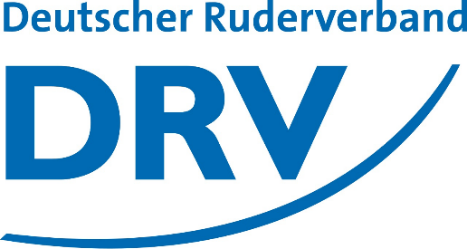 Motorboote
Hier haben sich folgende Regelungen bewährt:
 - Feste Pärchen WKR/Mobofahrer
 - Pläne Mobofahrer und WKR sind temporär zu harmonisieren
 - ggf. auch ein fester Mobofahrer für zwei Schiedsrichter
 - Besteck etc. nach jedem Wechsel desinfizieren
 - Maskenpflicht (?) für beide, ggf. nicht direkt beim Rennen
 - Desinfektionsmittel und Tücher müssen am Wechselsteg vorrätig sein
25
Oktober 2020
Ziel und Zeitnahme
Diese arbeiten i.d.R. in einem gemeinsamen 
geschlossenen Raum. Daher gilt hier 
– maximaler Abstand 
– Abtrennung der Arbeitsplätze durch Plexiglas 
– Desinfektionsmittel und Küchentücher
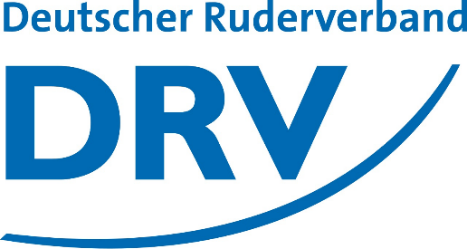 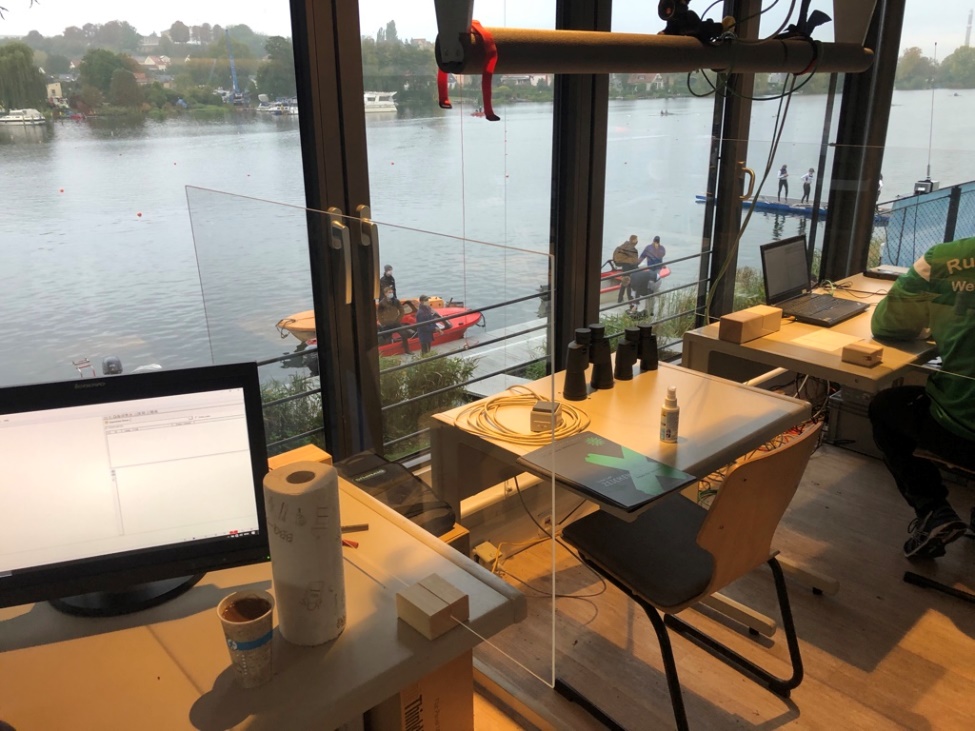 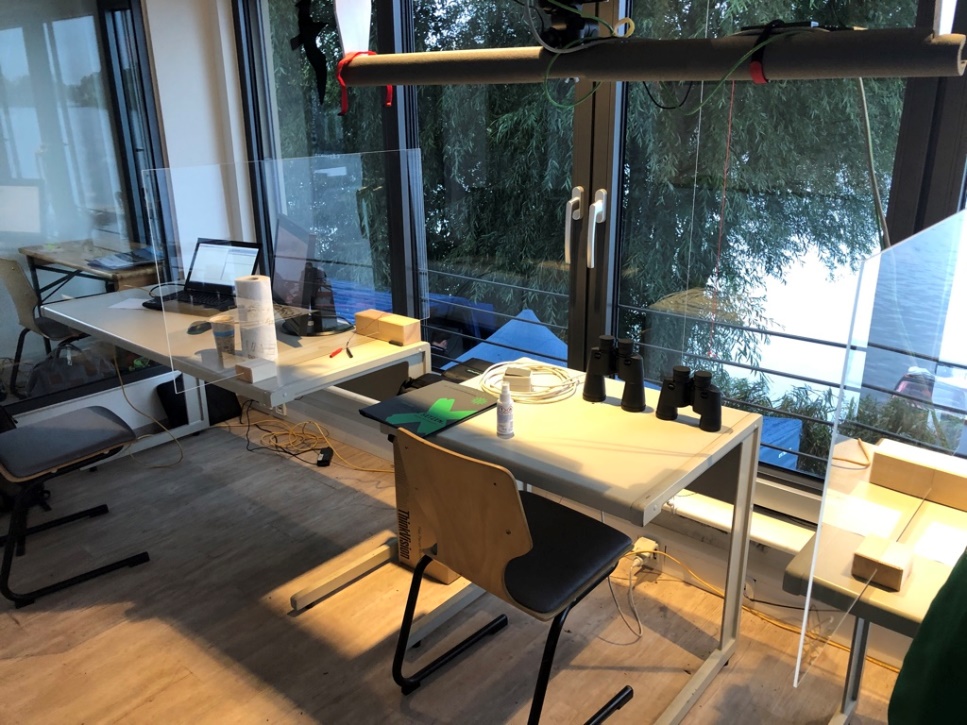 26
Oktober 2020
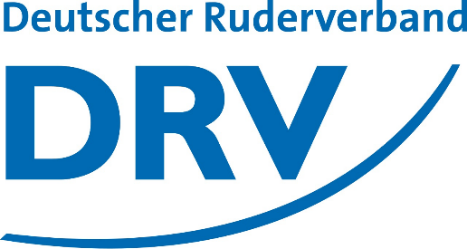 Waage und Kontrollkommission
Ziel muss es hier sein, Personenansammlungen zu minimieren.
 - Steuerleute nur einmal pro WE verwiegen, sie können so früh kommen wie sie wollen, spätestens aber 1h vor dem ersten Rennen.
 - LGW Rennen: entweder Verzicht auf diese Rennen oder ein -wie bei den Steuerleuten - analoges Verwiegen (ist aber wenig sinnvoll)
 - Organisation bei der Waage: Einbahnweg mit 1,5 m Abstandsmarkierungen, Maskenpflicht für alle, WKR und Waagepersonal mit Plexiglas vor Ruderern geschützt 
 - Kontrollkommissionen kontrollieren bereits an Land – Sicherheitsbenzel kann man sich auch in einem 1,5 m Abstand zeigen lassen
27
Oktober 2020
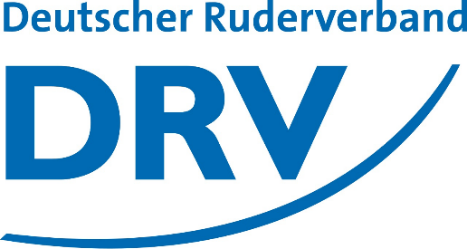 Ergebnisaushänge
Hier haben mehrere Möglichkeiten den Praxistest bestanden:
 - Einfachste Möglichkeit: wie bisher Abstandsmarkierungen mit 1,5 m Abstand, Maskenpflicht und Einbahnregelung, am besten im Freien
 - Zukunftsorientierte Möglichkeit: Abschaffung der Ergebnistafeln und direkte Übertragung ins Internet bzw. in eine App. 
			-Vorteile: keine Papiere, keine Personenpulks, kein Helfer zum Antackern notwendig, 				ggf. Ergebnisse leicht korrigierbar
			-Nachteile: mobile device notwendig
28
Oktober 2020
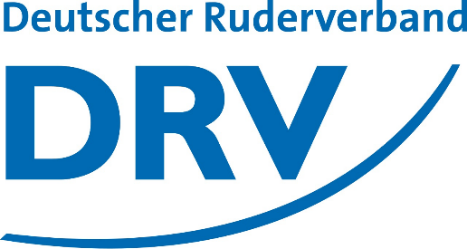 Regattaplatz und Zuschauer 
Zutritt Helfer / Zuschauer / Sportler
Sportler/Trainer u.a. Hier sollten vereinsweise Listen mit den Teilnehmern und deren Kontaktdaten dem Regattabüro vorgelegt werden. 
Der Regattaplatz sollte abgegrenzt werden, so dass dort die Menge der Anwesenden kontrolliert werden können. 
Bei nur einem Zu- und Ausgang ist hier eine Kontrolle möglich. Dabei hat sich in Krefeld ein QR Code mit dahinter liegender Software bewährt, die die Anzahl der Personen zählt.  Der eine Code war für Helfer (24 Std), der andere für Zuschauer.
Die Software fragt die Kontaktdaten ab.
29
Oktober 2020
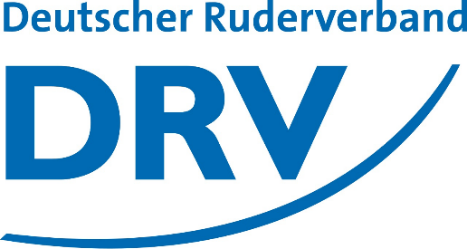 Regattaplatz und Zuschauer
Allgemeines
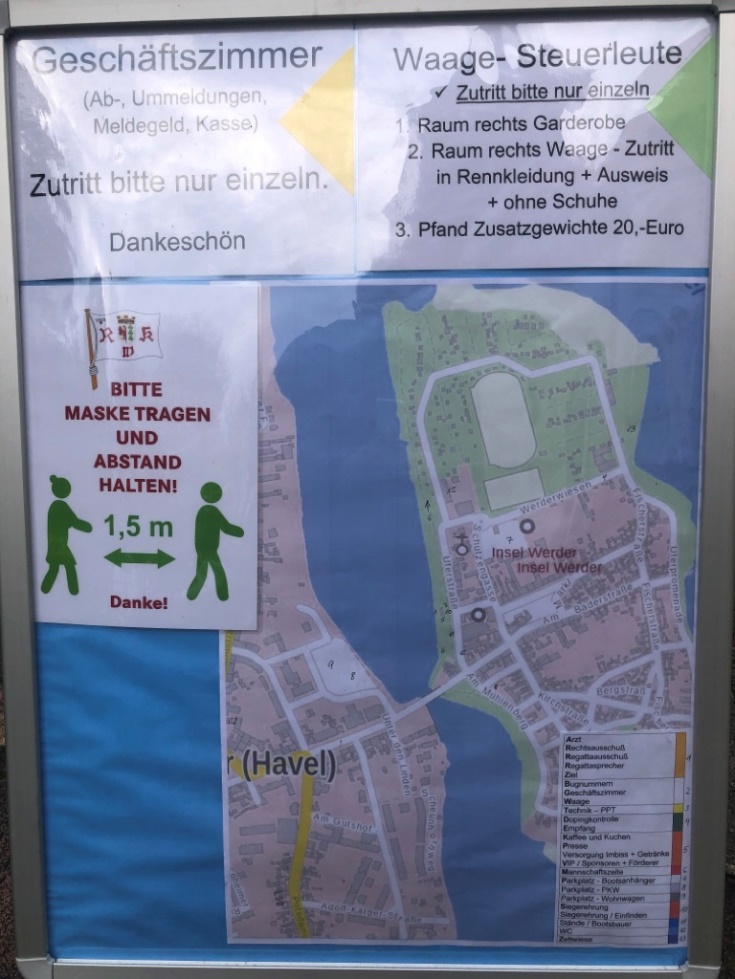 Hinweistafeln zur Maskenpflicht kann es nicht genug geben 
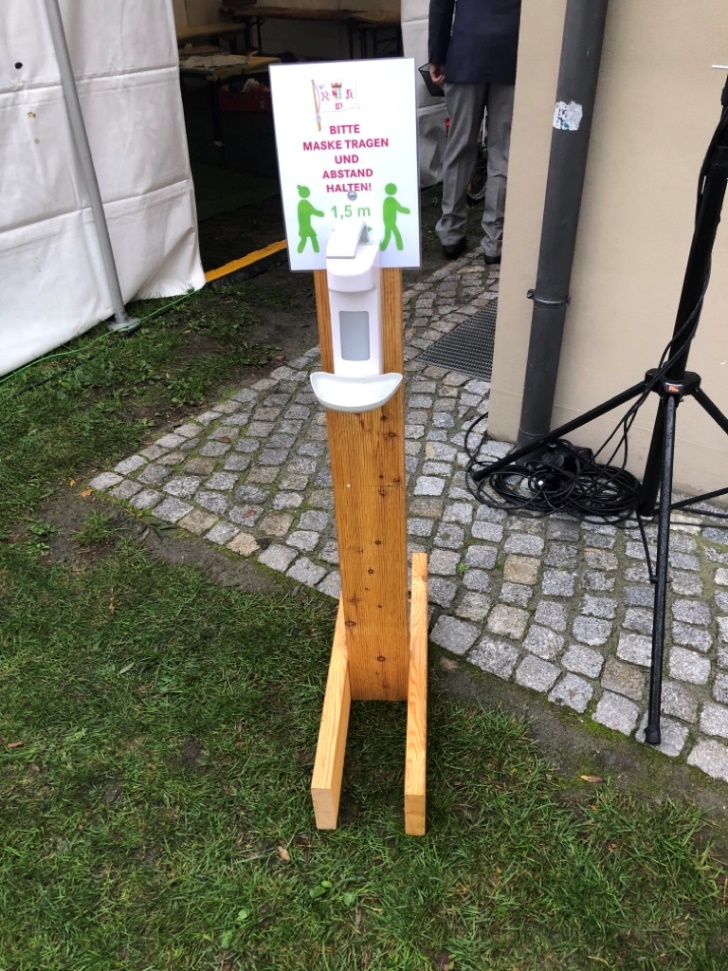 Aufgestellte Desinfektions-ständer im Eigenbau
30
Oktober 2020
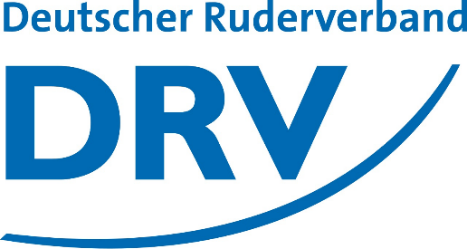 Catering
Warteschlange als Einbahnstraße mit 1,5 m Abständen organisiert
Bereich zwischen Helfern und Kunden ist großflächig durch Plexiglas getrennt
Eine Person ist für die Bestellannahme und ggf. das Kassieren zuständig (kleine Plexiglasöffnung) 
Im nächsten Schritt erfolgt die Warenausgabe 
Wenn Kasse separat, dann am Ende kleine Plexiglaslücke unten als Gelddurchreiche
Brötchen nur zugeklappt als 1/1 Brötchen
Helfer mit Hygiene-Handschuhen
Ausreichend Desinfektionsmittel für Helfer
Möglichst separate Zu- und Abgänge für Helfer und Kunden
31
Oktober 2020
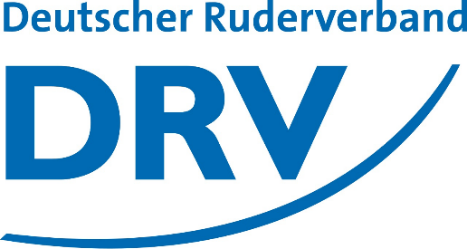 Catering
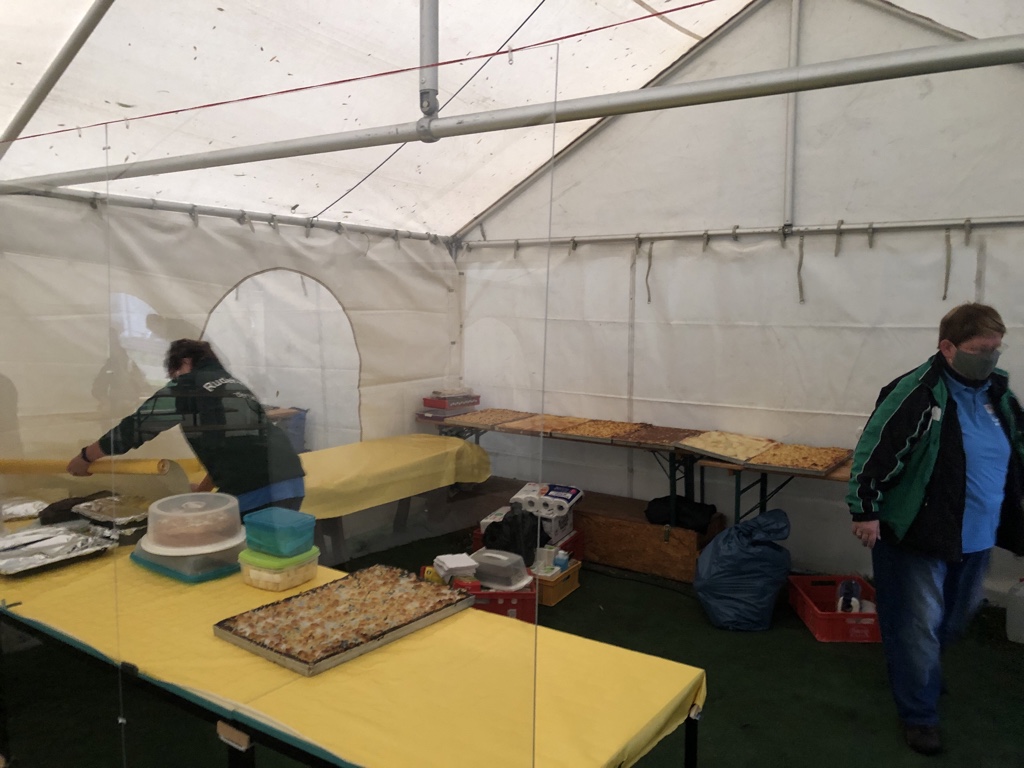 Das Speisenbuffet ist ganzflächig mit Plexiglas geschützt, die Helfer tragen ganztägig Masken
32
Oktober 2020
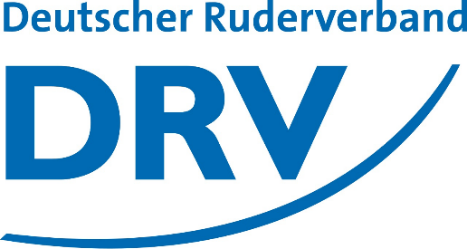 Vielen Dank
Fachressort Wettkampfwesen

Georg Grützner
gruetzner@gmx.de
33
Oktober 2020
Erprobungsmaßnahmen und Corona Regeln
Erprobungsmaßnahme Jahrgangsmeisterschaften U 17
Juniorinnen-Vierer mit St. B
Juniorinnen-Zweier ohne St. B
Juniorinnen-Achter mit St. B
Leichtgewichts-Juniorinnen-Doppelvierer mit St. B
Erprobungsmaßnahme Deutsche Sprintmeisterschaften
Frauen-Zweier ohne St. A
Juniorinnen-Vierer mit St. A
Juniorinnen-Vierer mit  St. B
Frauen-Vierer mit  St. A
Juniorinnen-Achter mit St. A
Juniorinnen-Achter mit St. B
Corona Regeln
2.1.5 EinladungswettkämpfeSie sind spätestens zwei Wochen vor dem Veranstaltungstag der Geschäftsstelle des DRV anzuzeigen. Dabei sind die Namen der eingeladenen Vereine und die Zahl der ausgeschriebenen Rennen anzugeben.Bei der Durchführung sind zwei lizenzierte Wettkampfrichter zu beteiligen, die bei Anmeldung der Regatta der Geschäftsstelle des DRV zu benennen sind.
Corona Regeln
Ausführungsbestimmungen zu Ziffer 2.2.4 und 2.2.5: Leichtgewichte und Steuerleute müssen spätestens eine Stunde vor der individuellen ersten Startzeit auf einer geeichten Waage einmal auf jeder Regatta verwogen werden. Die individuelle Startzeit ergibt sich aus dem Regattaprogramm (erste Startzeit eines Rennens plus dem angegebenen Zeitabstand zwischen den Läufen, den Abteilungen oder den Booten bei Langstreckenrennen). Maßgeblich ist das Gewicht in Rennkleidung.
Corona Regeln
2.5.3.3 Fristen Bis drei Wochen vor dem Regattatermin ist die Ausschreibung an die Geschäftsstelle des DRV einzusenden.
Corona Regeln
2.5.4  Besondere Vorschriften für die Durchführung von RegattenAusführungsbestimmungen zu Ziffer 2.5.3:
Die Ausschreibung muss enthalten:m) ggf. Einschränkungen des meldeberechtigten Teilnehmerkreises.
Corona Regeln
2.5.4 Rennfolge und Zeitplan
Der Regattaausschuss kann auch ohne die Zustimmung der an den jeweiligen Rennen beteiligten Vereine, Renngemeinschaften und Trainingsgemeinschaften Änderungen an der Rennfolge und dem Zeitplan vornehmen, wenn die Sicherheitsvorgaben und die für die Ruderer vorgeschriebenen Rennabstände eingehalten werden.
Corona Regeln
2.5.5.3  (Regattaleitung), Absatz 1
Der Regattaausschuss ist berechtigt, Ruderer, Steuerleute, Obleute und Trainer, die seinen Anordnungen oder denen der Wettkampfrichter zuwiderhandeln, sich ungebührlich verhalten, grob unsportlich handeln oder gegen Auflagen und Weisungen in Zusammenhang mit Covid-19 verstoßen, zu verwarnen bzw. ganz oder teilweise von der Regatta auszuschließen.
Corona Regeln
AB zu 2.5.6.1  (Meldungen und Meldeschluss), 8. AnstrichAbweichend vom vorgenannten Spiegelstrich kann in der Ausschreibung festgelegt werden, dass zu Rennen, die am Meldeschluss zustande kamen und hiernach durch Abmeldung von für dieses Rennen gemeldete Mannschaften ausfallen, bis eine Stunde vor der ersten Startzeit des Rennens nachgemeldet werden kann. Es besteht dabei keine Beschränkung auf die Anzahl der Startbahnen. Der Veranstalter hat umgehend die am Rennen beteiligten Mannschaften telefonisch zu informieren.
Corona Regeln
2.5.10 Regattaprogramm Der Regattaausschuss gibt ein Programm heraus. Dieses kann auch ausschließlich digital zur Verfügung gestellt werden.
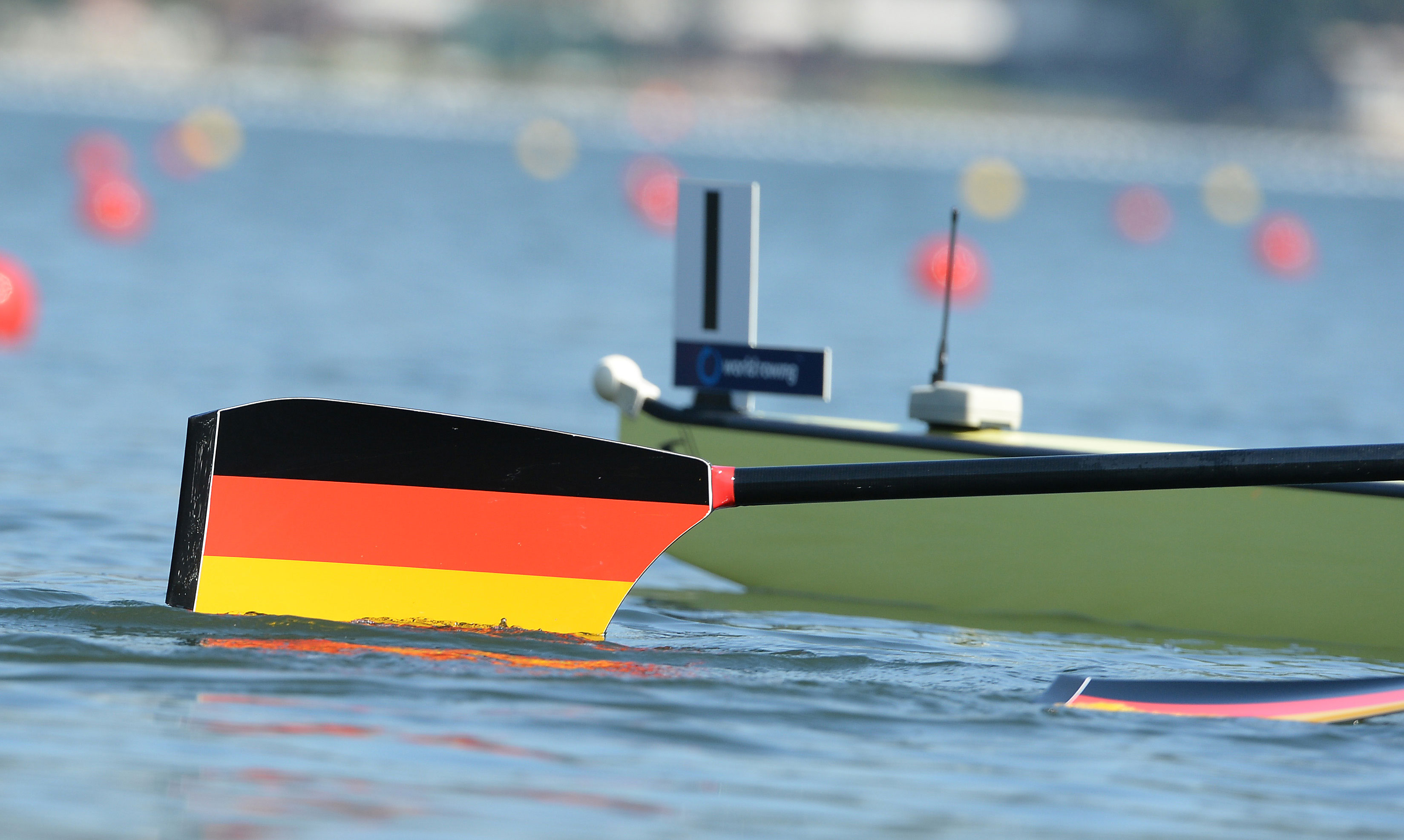 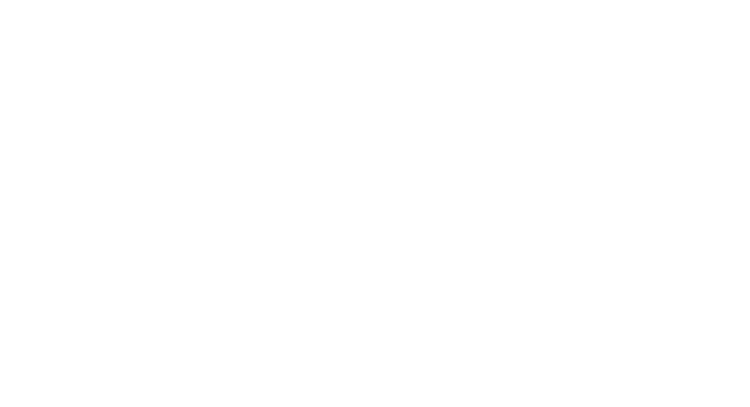 Vielen Dank!

Noch Fragen?
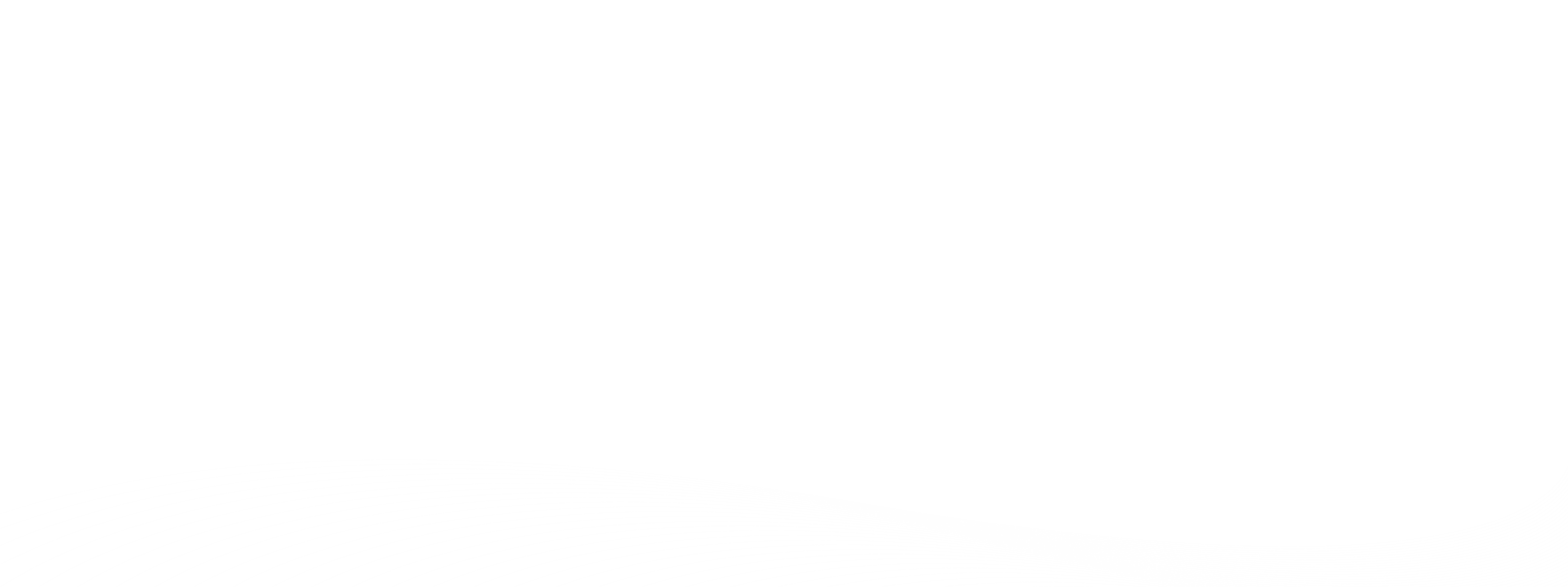